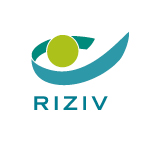 Invaliditeit en werk, Geestelijke gezondheid
Psychische / Mentale aandoeningen
Kenmerken van een populatie 
“ erkend arbeidsongeschikt “ 
 in de periode 2007 – eerste semester 2013

Dr. L.  Vanwynsberghe  - Geneesheer–inspecteur RDQ – 25/04/2014
1
Mentale Aandoeningen
Totaal invaliden : evolutie 
        2007: 242.086    2008 : 250.705    2009 : 250.668    2010 : 278.071    2011 : 280.814    2012 : 304.452
2
Mentale Aandoeningen
Totaal aantal arbeidsongeschikte personen : 

             2007:  77.394         2008:  81.552         2009:  86.925         2010:  92.425         2011:  96.879         2012: 102.322   S1- 2013: 105.689
   gemiddeld 32.92 % van de totale populatie invaliden
3
Mentale Aandoeningen
Classificatie ICD-9: bij intrede in invaliditeit

       290: Senile en presenile organic psychotic conditions 291: Alcoholic psychoses292: Drug psychoses293: Transient organic psychotic conditions294: Other organic psychotic conditions (chronic)295: Schizophrenic disorders296: Affective psychoses297: Paranoid states298: Other non organic psychoses299: Psychoses with origin specific to childhood
     300: Neurotic disorders
4
Mentale Aandoeningen
301:  Personality disorders302: Sexual deviations and disorders303: Alcohol dependence syndrome304: Drug dependence 305: Nondependent abuse of drugs306: Psychological malfunction arising from mental factors307: Special symptoms or syndromes, not elsewhere classified308: Acute reaction to stress309: Adjustement reaction310: Specific nonpsychotic mental disorder due to organic brain damage
5
Mentale Aandoeningen
311: depressive disorder, not elsewhere classified 312: Disturbance of conduct, not elsewhere classified 313: Disturbance of emotions specific to childhood and adolescence314: Hyperkinetic syndrome of childhood315: Specific delays in development316: psychic factors associated with diseases classified elsewhere317: Mild mental retardation318: Other specified mental  retardation319: Unspecified mental retardation
6
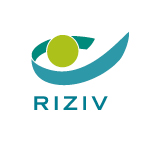 Mentale Aandoeningen
7
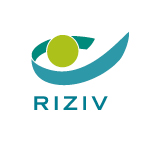 Mentale Aandoeningen
8
Mentale Aandoeningen
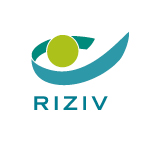 9
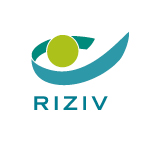 Mentale Aandoeningen
10
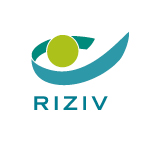 Mentale Aandoeningen
11
Mentale Aandoeningen
Twee aandoeningen als oorzaak voor intrede in invaliditeit : meer dan de helft van het aantal invalide populatie
    classificatie 300: 43.01 % classificatie 311: 12.62 % 
Andere aandoeningen blijven onder 10%
12
Mentale Aandoeningen
Vrouwelijke populatie in arbeidsongeschiktheid:       classificatie 300: 49.95%       classificatie 311:  14.27%
13
Mentale Aandoeningen
Mannelijke populatie in arbeidsongeschiktheid:     classificatie 300: 33.61%     classificatie 311:  minder dan 10%     classificatie 295:  10.99 %     classificatie 303: 10.03%
14
Mentale Aandoeningen
Vrouwelijke populatie: sinds 2007: 44.64% toename 

Mannelijke populatie: sinds 2007: 26.95% toename
15
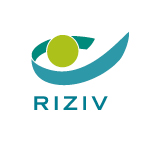 Mentale Aandoeningen
16
Mentale Aandoeningen
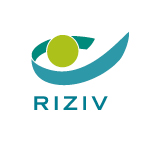 17
Mentale Aandoeningen
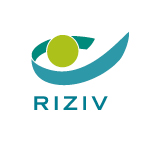 18
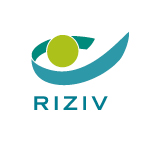 Mentale Aandoeningen
19
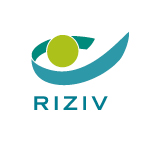 Mentale Aandoeningen
20
Mentale Aandoeningen
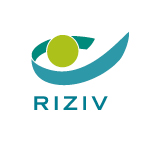 21
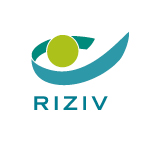 Mentale Aandoeningen
22
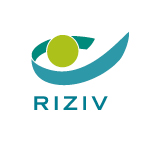 Mentale Aandoeningen
23
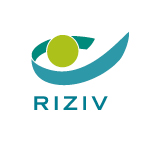 Mentale Aandoeningen
24
Mentale Aandoeningen
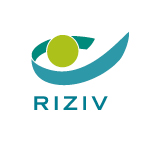 25
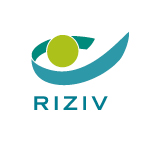 Mentale Aandoeningen
26
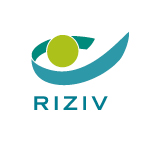 Mentale Aandoeningen
27
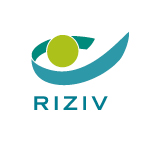 Mentale Aandoeningen
28
Mentale Aandoeningen
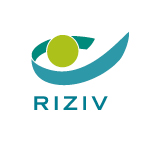 29
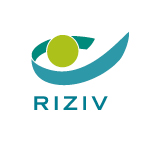 Mentale Aandoeningen
30
Mentale Aandoeningen
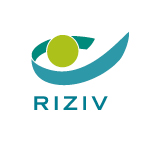 31
Mentale Aandoeningen
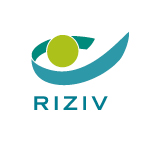 32
Mentale Aandoeningen
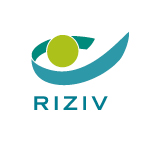 33
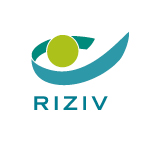 Mentale Aandoeningen
34
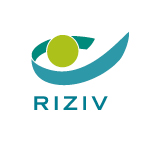 Mentale Aandoeningen
35
Mentale Aandoeningen
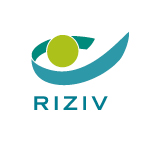 36
Mentale Aandoeningen
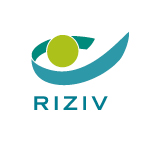 37
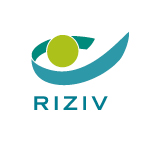 Mentale Aandoeningen
38
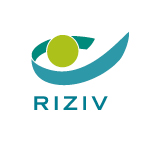 Mentale Aandoeningen
39
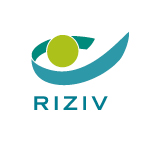 Mentale Aandoeningen
40
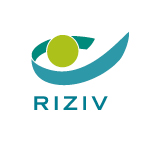 Mentale Aandoeningen
41
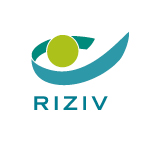 Mentale Aandoeningen
42
Mentale Aandoeningen
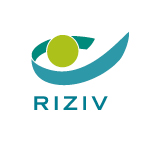 43
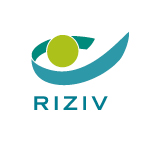 Mentale Aandoeningen
44
Mentale Aandoeningen
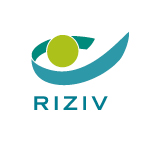 45
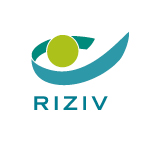 Mentale Aandoeningen
46
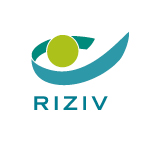 Mentale Aandoeningen
47
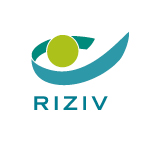 Mentale Aandoeningen
48
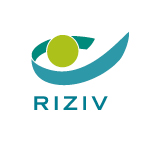 Mentale Aandoeningen
49
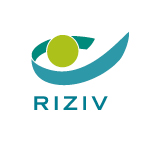 Mentale Aandoeningen
50
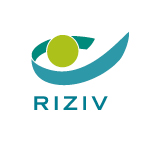 Mentale Aandoeningen
51
Mentale Aandoeningen
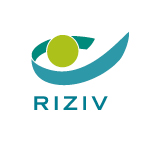 52
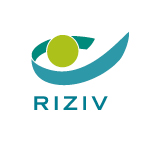 Mentale Aandoeningen
53
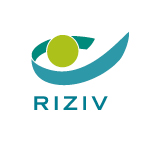 Mentale Aandoeningen
54
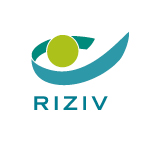 Mentale Aandoeningen
55
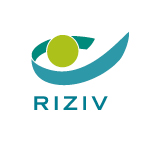 Mentale Aandoeningen
56
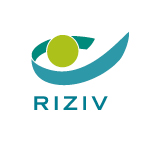 Mentale Aandoeningen
57
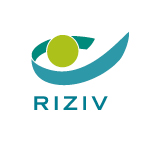 Mentale Aandoeningen
58
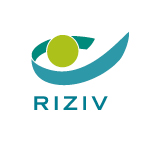 Mentale Aandoeningen
59
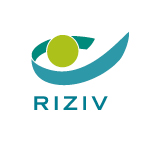 Mentale Aandoeningen
60
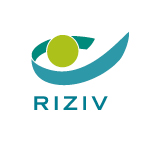 Mentale Aandoeningen
61
Mentale Aandoeningen
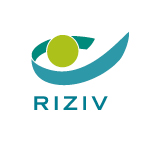 62
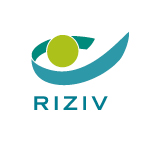 Mentale Aandoeningen
63
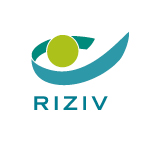 Mentale Aandoeningen
64
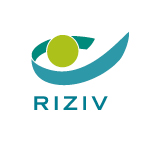 Mentale Aandoeningen
65
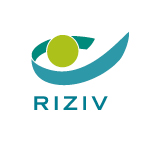 Mentale Aandoeningen
66
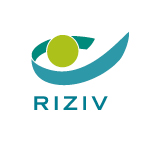 Mentale Aandoeningen
67
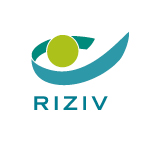 Mentale Aandoeningen
68
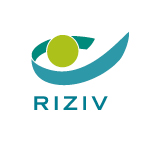 Mentale Aandoeningen
69
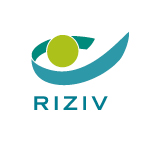 Mentale Aandoeningen
70
Mentale Aandoeningen
CONCLUSIES
Per leeftijd
71
Mentale Aandoeningen
Gestage toename van het aantal invaliden in een leeftijdsgroep naarmate de leeftijd toeneemt
Dit lijkt aan te geven dat de invaliden erkend blijven terwijl steeds nieuwe invaliden de groep vervoegen
Knik voor de 60 plussers verklaarbaar door verhoogde mortaliteit
72
Mentale Aandoeningen
Conclusies 
per erkenningsduur
73
Mentale Aandoeningen
gemiddelde duur van erkenning voor een man in zijn geheel genomen 1 jaar en 9 maanden langer dan voor een vrouw, die in 2007 nog 1 jaar en zes maanden bedroeg
Gemiddelde duur erkenning van 13.79 jaar lijkt aan te geven dat een persoon op de leeftijd van 51 jaar erkend wordt als invalide wegens een psychische aandoening definitief niet meer naar de arbeidsmarkt terugkeert
74
Mentale Aandoeningen
Slechts twee aandoeningen kennen een gemiddelde duur erkenning van minder dan 10 jaar: classificatie 309: adjustement reactionclassificatie 292: drug induced mental disorder
75
Mentale Aandoeningen
De zelfstandigen kennen een gemiddelde duur van erkenning van 11.17 jaar
De loontrekkenden kennen een gemiddelde duur van erkenning van 13.90 jaar 
Een zelfstandige is 2 jaar en 10 maanden minder lang arbeidsongeschikt dan een loontrekkende
76
Mentale Aandoeningen
Naarmate de leeftijd stijgt, stijgt de gemiddelde duur van erkenning
Over de jaren heen is er in het algemeen geen verschil tussen deze duur
77
Mentale Aandoeningen
Psychosen (classificatie 290 – 299) meer voorkomend bij mannen dan vrouwen maar langere duur van erkenning voor vrouwen dan mannen
Classificatie 299 : pervasive development disorder langere duur erkenning voor zelfstandigen 
Classificatie 304 – 305: langere duur erkenning voor de zelfstandigen
78
Mentale Aandoeningen
DANK VOOR DE AANDACHT
79